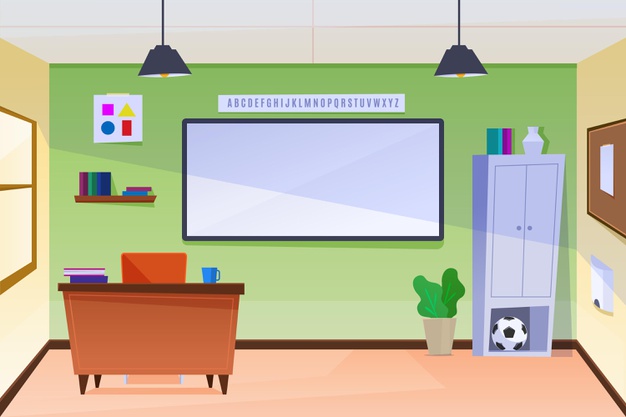 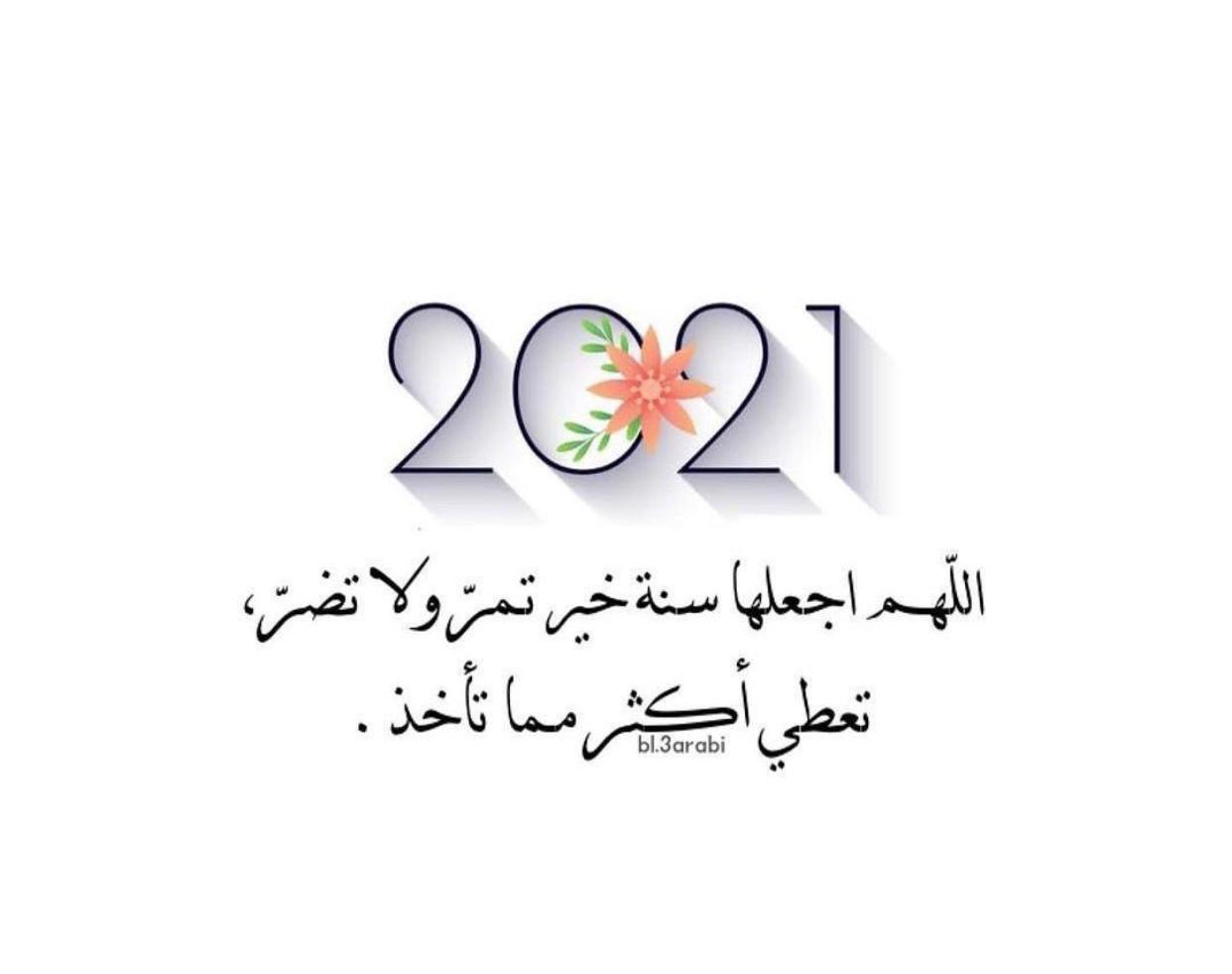 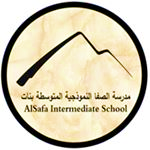 أهلا بكم من جديد طالباتي العزيزات
في فصلنا الافتراضي لمادة الكهرباء و الالكترونات
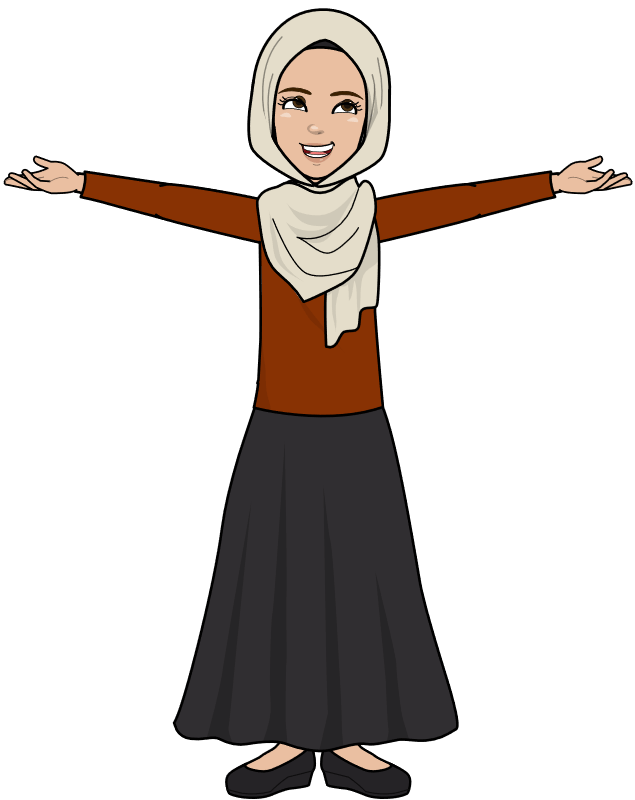 اكتشفي موضوع درسنا ؟!
مقاومة
كهربية
الدرس الثالث المقاومة الكهربية
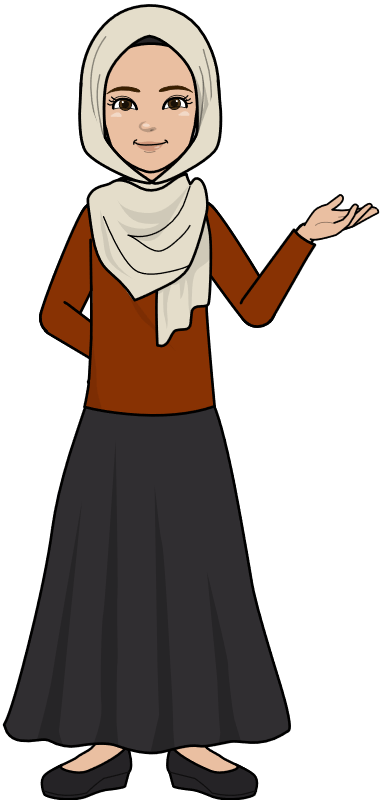 تعريف المقاومة الكهربائية:
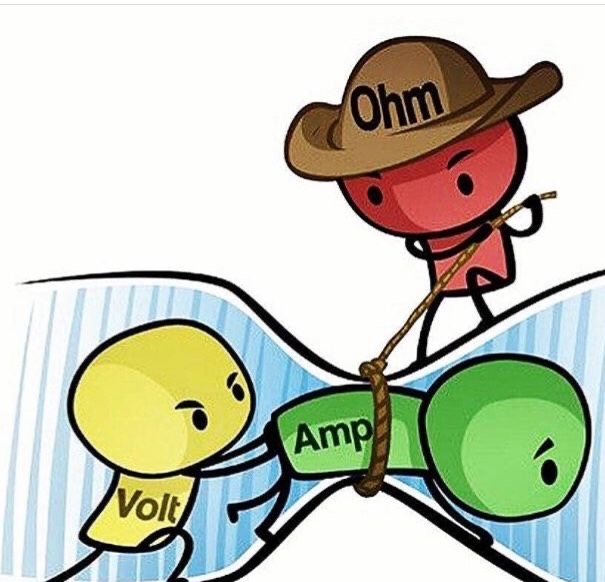 المقاومة الكهربية         مصطلح فيزيائي يعبر عن مقاومة المواد لمرور التيار الكهربائي من خلالها .
 و هي خاصية تمتاز بها جميع المواد و لكن بدرجات مختلفة .
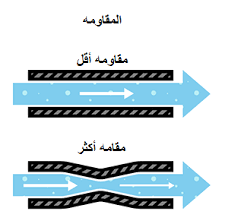 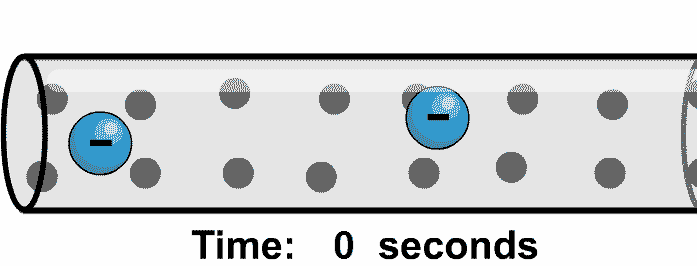 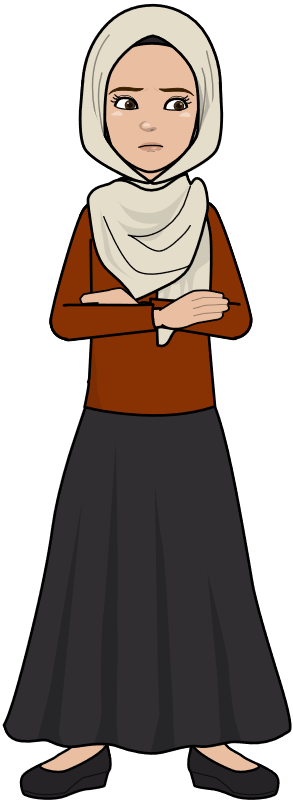 تقاس المقاومة الكهربية بوحدة  الأوم ()و يرمز لها بالرمز (R)
مثلاً نقول :
أن مقاومة النحاس R = 100  
مقاومة الألمنيوم R = 400 
استخدامات المقاومات
تستخدم للتحكم في التيار الكهربائي . 



تستخدم للتحكم في الجهد الكهربائي .
أنواع المقاومات من حيث قيمتها
المقاومة المتغيرة :

يمكن تغير قيمتها بين الصفر و أقصى قيمة لها .
يمكن تثبيتها عند قيمة معينة .
المقاومة الثابتة:

ثابتة القيمة.
تختلف في استخداماتها حسب نوعها و قدرتها .
قيمتها محددة تكتب عليها بشكل مباشر ( أرقام ) و غير مباشر (ألوان ).
من أنواعها ( المقاومة الكربونية و المقاومة السلكية ).
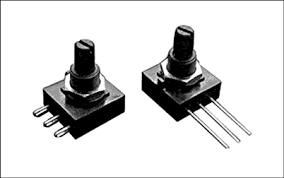 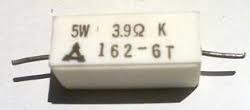 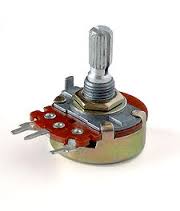 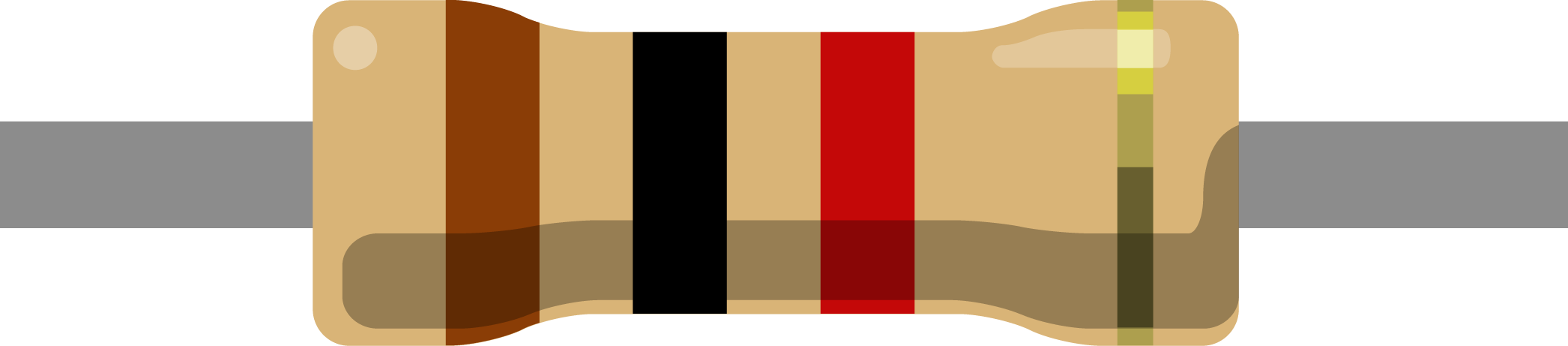 أنواع المقاومات من حيث مادة المصنوعة
المقاومة الكربونية :مصنوعة من مسحوق الكربون محاط بحلقات ملونة بألوان مختلفة تشكل كوداً لتحديد قيمتها .






المقاومة الغشائية: تشبه المقاومات الكربونية في الشكل الخارجي و لكنها أكثر دقة و أعلى تكلفة.
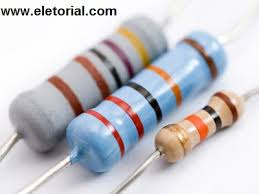 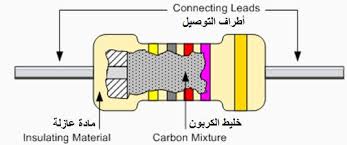 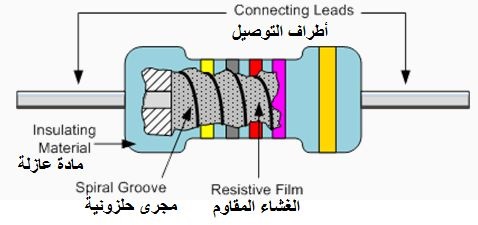 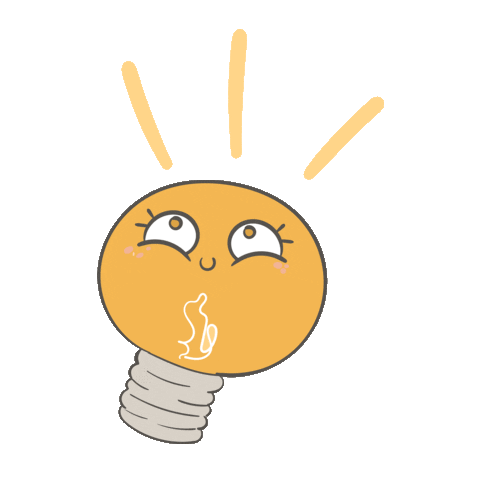 أنواع المقاومات من حيث مادة المصنوعة
المقاومة السلكية : 
تصنع من النيكل كروم و يلف على شكل حلزوني على مادة عازلة و هذه المقاومة تكون أكثر دقة و استقراراً ،و تتحمل الدرجات الحرارة العالية و لا تتغير قيمتها بارتفاع درجة الحرارة ’ و يوجد منها نوعان )ثابتة / متغيرة).
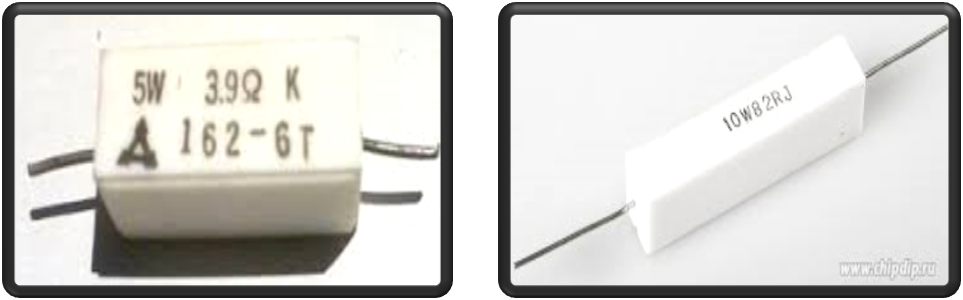 أنواع المقاومات من حيث مادة المصنوعة
المقاومة الحرارية : هي مقاومة حساسة لدرجة الحرارة, و يوجد نوعان 
وتستخدم في مقياس درجة الحرارة و تستخدم في محركات الثلاجات الكهربائية.





المقاومة الضوئية : تصنع من مادة حساسة للضوء.
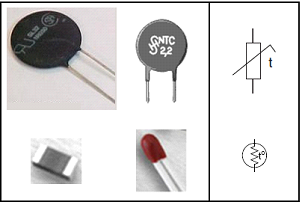 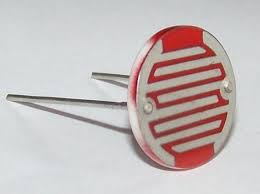 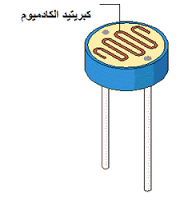 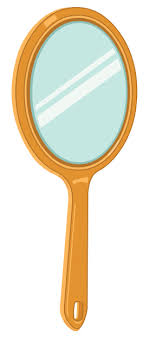 باستخدام المرايا اكتشفي طرق توصيل المقاومات!!
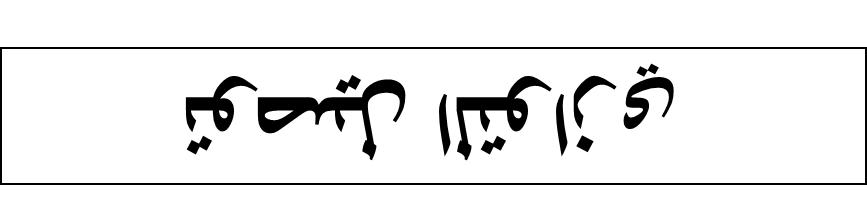 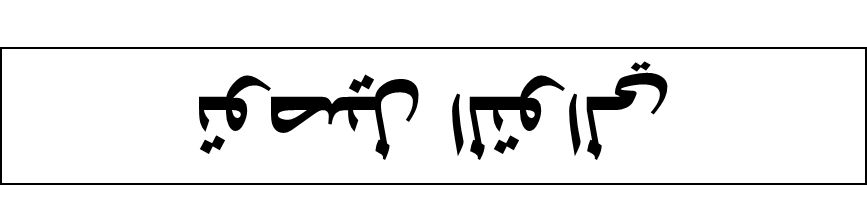 توصيل التوالي
توصيل التوازي
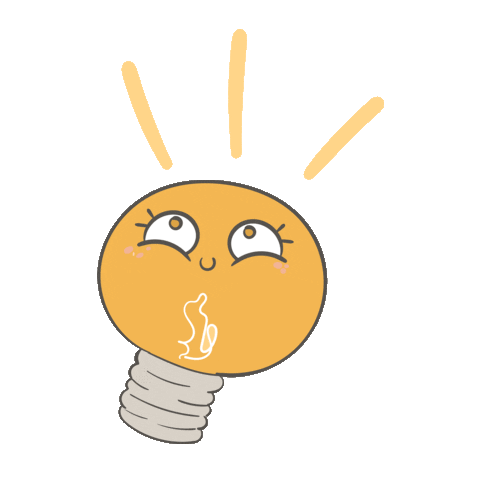 طرق توصيل المقاومات
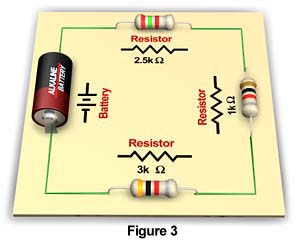 طرق توصيل المقاومات
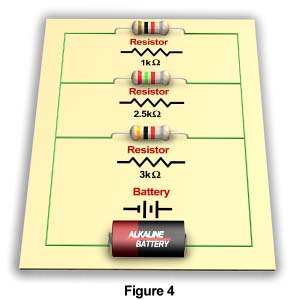 شكراً لحسن استماعكم و تفاعلكم ..
و نلقى على خير في الحصة القادمة..
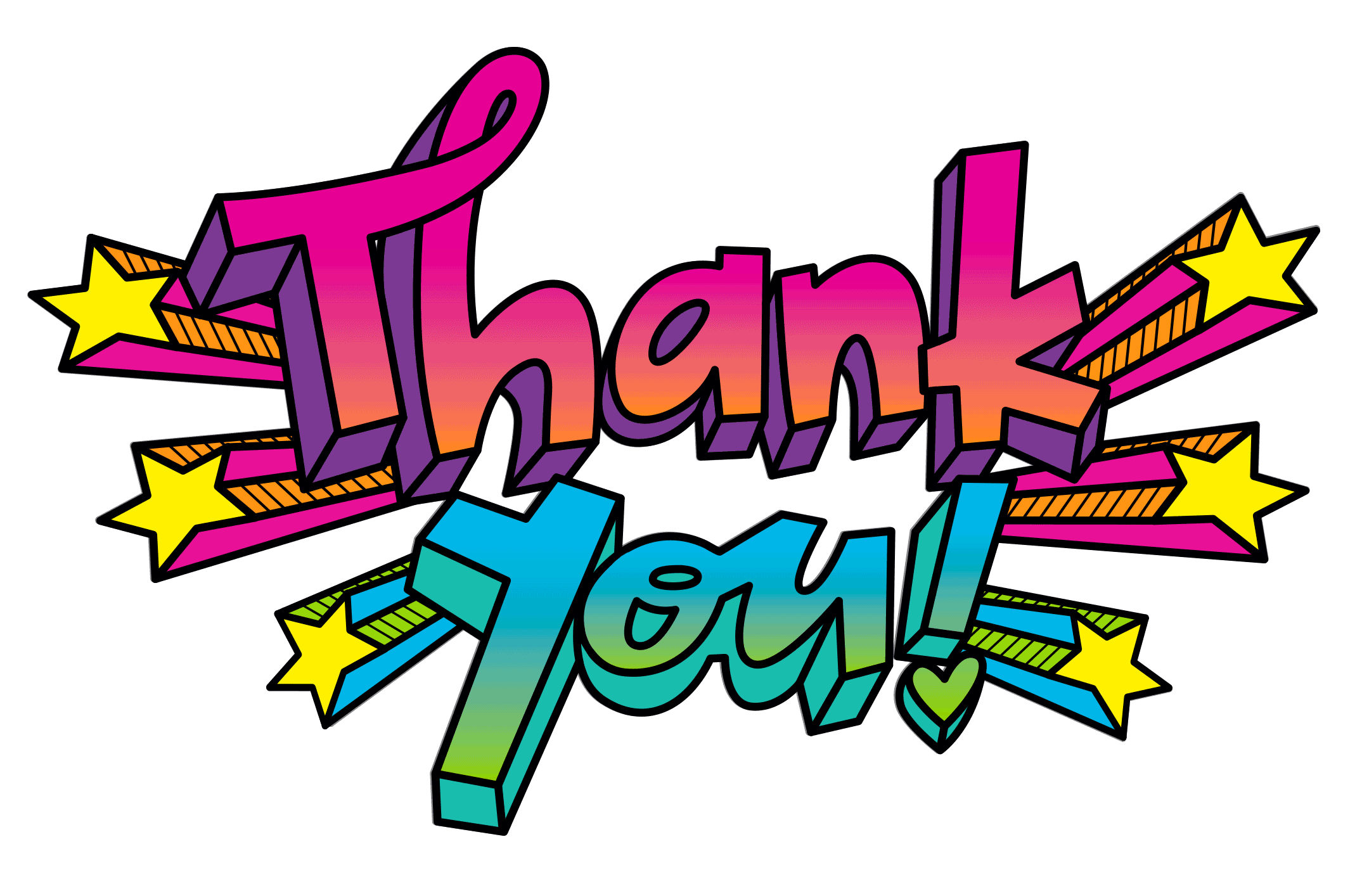